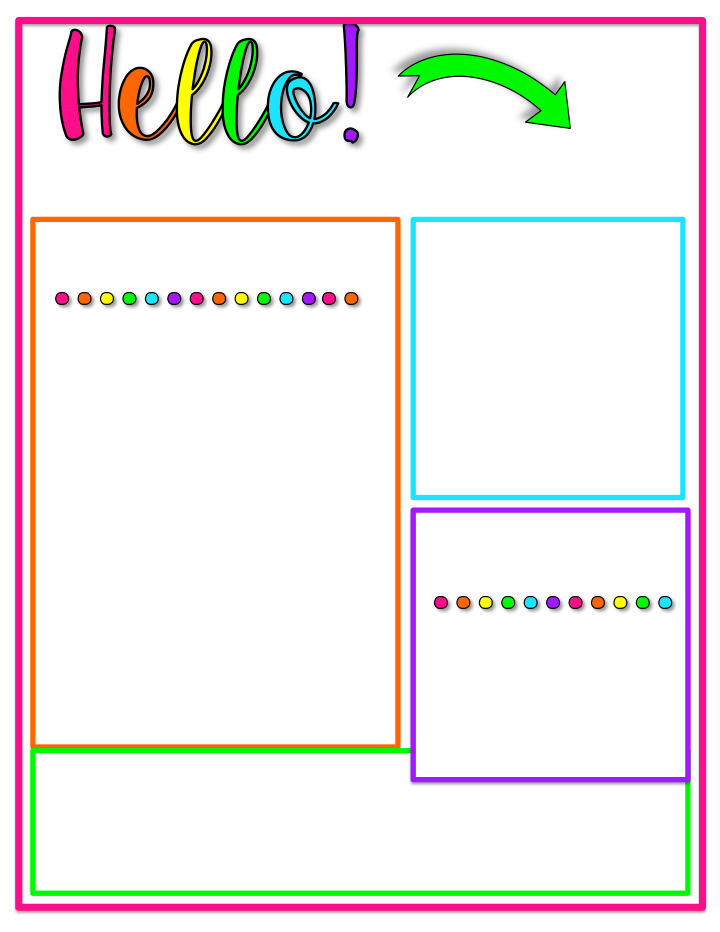 I’m  Mrs. Huntley
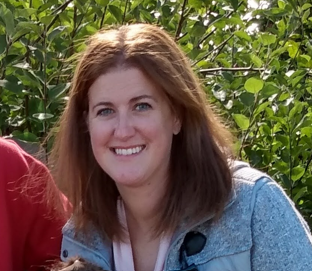 I am excited to introduce myself as your child’s 5th grade teacher.  I wanted to share a little bit about myself.  This is my first year teaching 5th grade and my first year at HBM Elementary.  I previously taught first grade in North Carolina.  This will be my ninth year of teaching.
	For the past eight years I have stayed at home with my daughters.  Madelyn is 9 years old and is in 4th grade.  Olivia is 6 years old and is in 1st grade.  They keep me very busy.   I am very excited to get back into teaching.  
	I look forward to a great year and am excited to get to know your child this year.
Favorite Things
Color:  green

Place:  the beach

Treat:  anything chocolate

hobby:  arts and crafts
Please feel free to contact me with any questions or concerns. 
Email: Sarah.Huntley@rcsdk12.org
Phone: 585-266-0331  